Delaware’s State Innovation Model (SIM) Update
April 7, 2016
Topics for discussion
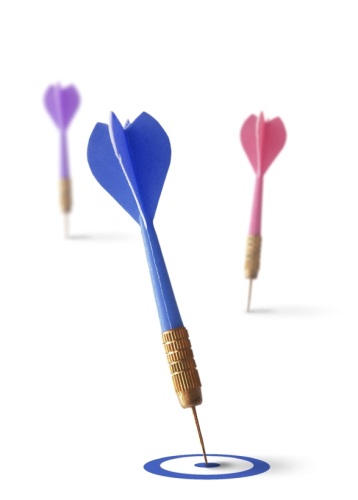 Update on SIM activities
DCHI updates
Recent HCC SIM Grant Activities
Activities
Grant Administration
Carryover request (Year 1) due April 30
Annual report due May 2
Operational plan and quarterly reports posted on HCC website
Program Evaluation
Developing logic model to inform evaluation process
Evaluation will provide an opportunity to course correct and ensure achievement of goals
Health Workforce
RFP for Health Professionals Consortium and Curriculum Development closed on March 18
Estimated notification of award date is April 18 (originally April 8)
Information available at bids.delaware.gov
Practice transformation update
As of February 2016, four practice transformation vendors have enrolled 45 practice sites in practice transformation
Practice sites are largely in New Castle and Sussex Counties
Assessment of these practices is underway, with some vendors also beginning to deliver practice transformation support
Topics for discussion
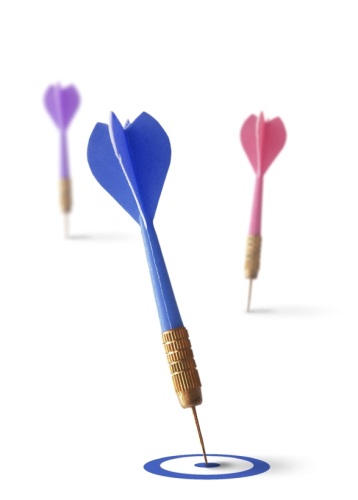 Update on SIM activities
DCHI updates
Summary of March DCHI Board meeting
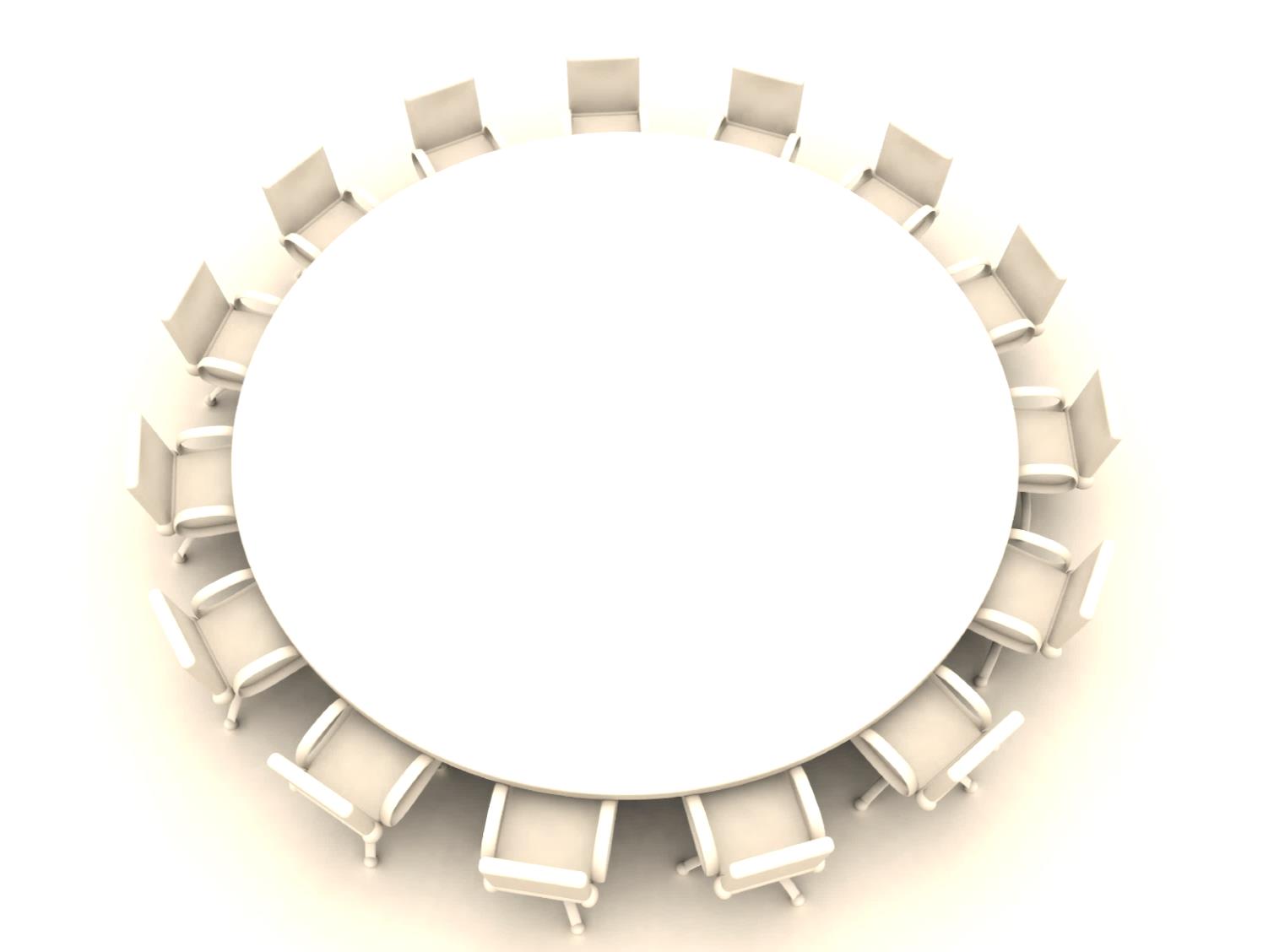 Board voted to add one Board member at large
Board approved a Board Secretary
Executive director updated Board on DCHI’s official 501c3 status and initiating recruiting for Healthy Neighborhoods Director
Discussed Payment Committee’s investigation of the potential application of an All Payer Claims Database in Delaware
Heard a Health Care Commission update on activities enabled in 2015 as part of “Year 1” of SIM grant and previewed focus for 2016 SIM activities
Reviewed a communications strategy proposal to increase general public awareness of DCHI
Recent DCHI focus areas
Continuing outreach to Healthy Neighborhoods Wave 1 communities and developing resources to support local Councils (e.g., data, programs, experts)
Preparing for consumer engagement campaign launch
Finalizing all payer claims database consensus paper
Completing key informant interviews to support licensing and credentialing consensus paper
Developing behavioral health integration approach that addresses implementation challenges and financial sustainability
Continuing work on Common Scorecard v2.0 to prepare for statewide release in the Fall
Upcoming DCHI Meetings
Board
April 13, 2:00pm 
UD STAR Campus
May 11, 2:00pm
DHSS Herman Holloway Campus, The Chapel
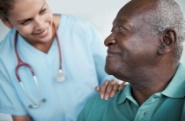 Payment Model Monitoring
April 13, 4:30pm 
UD STAR Campus
May 11, 4:30pm
DHSS Herman Holloway Campus, The Chapel
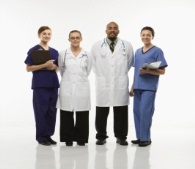 Workforce and Education
April 14, 1:00pm
UD STAR Campus
May 19, 1:00pm
UD STAR Campus
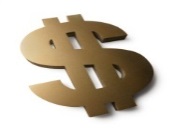 Clinical
April 19, 5:00pm
UD STAR Campus
May 17, 1:00pm
UD STAR Campus
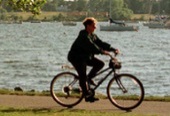 April 20, 1:00pm 
UD STAR Campus
May 18, 1:00pm 
Bear Library
Healthy Neighborhoods
Consumer advisory
April 7, 1:00pm
Edgehill Shopping Ctr
May 5, 1:00pm
Edgehill Shopping Ctr
Cross-committee
May 25, 12:30-3:30pm
Modern Maturity Center, Dover
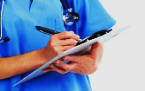 Please check www.DEhealthinnovation.org for the latest information about all DCHI Board and Committee meetings